VY_32_INOVACE_AUT2_10
Řízení
Účel
udržet a měnit směr jízdy automobilu
natáčení kol do rejdu 
umožnění různých úhlů vychýlení kol
zesílení převodu vytvořeného silou na volant
Hlavní části řízení
Druhy řízení
1) řízení celou nápravou – celá přední náprava s koly se otáčí okolo svislé osy v podélné rovině souměrnosti. Používá se u dvounáprávových přívěsů.
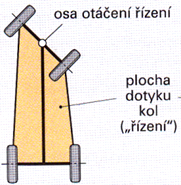 2) řízení předními koly – každé kolo se může otáčet kolem vlastní osy. Je tvořeno spojením horního a dolního bodu otáčení zavěšení kol nebo podélnou osou svislých čepů. Používá se u všech dvoustopých vozidel.
3) řízení zadními koly – používá se u speciálních pracovních strojů
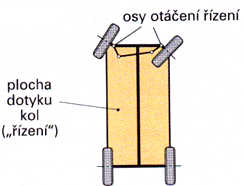 Odvalování kol při jízdě zatáčkou
Při průjezdu zatáčkou se musí každé řízené kolo natáčet podle poloměru zatáčky, protože při průjezdu zatáčkou projíždějí kola uvnitř zatáčky menší poloměr než kola z vnější strany zatáčky. Kola se musí natočit tak, aby kruhové dráhy opisované předními a zadními koly měly společný střed.
Odvalování kol při jízdě zatáčkou
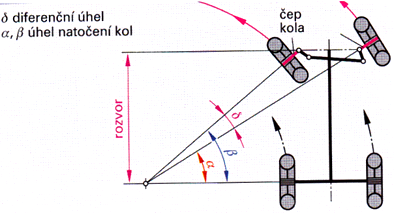 Lichoběžník řízení
Lichoběžník řízení umožňuje různý úhel natočení předních kol, vnitřní kolo je natočeno více než kolo vnější.
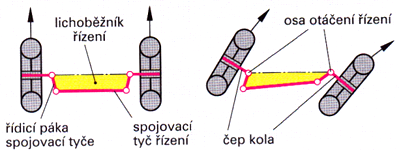 Použitá literatura
GSCHEIDLE, Rolf. Příručka pro automechanika. 3. přeprac. vyd. /. Překlad Iva Michňová, Zdeněk Michňa, Jiří Handlíř. Praha: Europa - Sobotáles, 2007, 685 s. ISBN 978-80-86706-17-7.
GSCHEIDLE, Rolf. Tabulky pro automechaniky: tabulky, vztahy, přehledy, normalizované postupy : matematika, vedení podniku, základní odborné znalosti, materiály, technické kreslení, odborné znalosti, elektrické vybavení, předpisy. Překlad Jiří Handlíř. Praha: Europa-Sobotáles, 2009, 496 s. ISBN 978-80-86706-21-4.
PILÁRIK, Milan a Jiří PABST. Automobily. Vyd. 1. Praha: Informatorium, 2000, 3 sv. ISBN 80-86073-65-33.